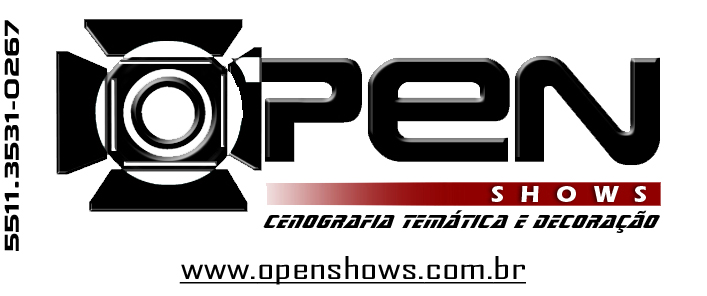 José Prado Montoro, 69 – Campo GrandeSão Paulo - SP
         Fone: (55-11) 3531-0267 Cel: (55-11) 7885-4454  Id.: 9*18069
http://www.openshows.com.br  
CNPJ: 17.591.514/0001-61
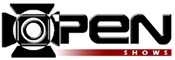 SOBRE A EMPRESA
Sempre inovadora, a OPEN SHOWS CENOGRAFIA TEMÁTICA E DECORAÇÃO, com sede na Cidade de São Paulo e atuando em todo território nacional, é composta por uma equipe de profissionais como Cenógrafos, Modelos, Recepcionistas, Maquiadores, Atores, Coreógrafos e todo tipo de profissional na área de eventos, disponibilizando ao seu cliente toda a infra-estrutura e equipamentos necessários para a organização e realização dos seus eventos, sejam eles, Sociais, Culturais, Empresariais, Promocionais ou Temáticos.
 
Em razão da experiência dos nossos profissionais, da qualidade e quantidade de equipamentos que dispõe, a OPEN SHOWS pode ser considerada hoje uma das pioneiras em seu segmento, atuando no mercado nacional.
 
Contando com equipamentos de última geração e profissionais pioneiros neste segmento, atendendo às necessidades de produções nacionais e internacionais, na realização de seus projetos dentro das mais rigorosas normas de qualidade e segurança.
 
Nossa Empresa esta preparada para realização de qualquer tipo de efeito, dos mais simples aos mais complexos e grandiosos, podendo também desenvolver sistemas e equipamentos para criação de efeitos exclusivos a serem utilizados nas mais variadas produções.
 
Nossas equipes são constituídas por profissionais que participaram da criação, execução e administração de diversos espetáculos de terror no Brasil e no Exterior, onde podemos destacar a Hora do Horror (O Medo Tem Hora e Era Uma Vez – HOPI HARI), Noites do Terror (O Vale do Medo), Labirinto Tetra Pack (Semana do Meio Ambiente) e Mansão Mal Assombrada (Central Plaza Shopping), considerada a maior casa de terror da América Latina, além da produção das principais festas e eventos temáticos do País !!!
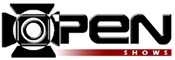 PRINCIPAIS TRABALHOS REALIZADOS
- Hora do Horror – Hopi Hari (O Medo tem Hora)
 Hora do Horror – Hopi Hari (Era uma vez)- Natal Mágico Hopi Hari / Coca Cola
 Noites do Terror do Playcenter (O Vale do Medo);
- 12 COMERCIAIS (Itaú Seguros; Banco Santos; Telefônica...);
- Feira de Franquias Microcamp Sede (Campinas)
- FILMES (O Cangaceiro; Barão de Mauá, O Homem que Copiava...);
 8 Vídeo clipes;
 Campanhas Promocionais (Sorine Nebulizador, Cartuchão HP, Dermodex, entre outras...)
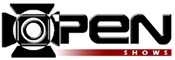 EQUIPAMENTOS TÉCNICOS / EFEITOS ESPECIAIS
- Torre de Chuva
 - Máquina de Relâmpago
 - Cinto de Levitação
 - Calha de Chuva para Estúdio
 - Calha de Fogo Controlado
 - Shows Pirotécnicos, com queima de fogos de artifício
 - Ventiladores, Máquinas de Fumaça e Bolha de Sabão
 - Máquina de Teia de Aranha
 - Cumuladores de Gás e Ar para Explosão Controlada
 - Jato CO2
 - Sky Paper (Confete metalizado/Pétala de rosa/etc.)
 - Controle remoto para tiro em corpo (até 16 canais)
 - Gerbs, Cascatas e Chuva de Prata
 - Luva de Gerbs (Exclusiva) e Cinturão de Gerbs
 - Robô Interativo Johnny V (Exclusividade)
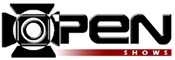 AGENCIAMENTO DE PESSOAL ESPECIALIZADO E UNIFORMES / FIGURINOS
- Recepcionistas
 - Modelos (Nível A, B e C)
 - Atores
 - Circenses
 - Pirofagistas
 - Personagens Caracterizados
 - Sósias
 - Performers - Mágicos
 - E Todo tipo de Pessoal especializado para montagem de eventos
 
 
Com relação aos Uniformes/Figurinos, a Open Shows possui Figurinistas e Costureiras especializadas em Corte/Costura para Teatro, desfiles e Uniformes Profissionais !
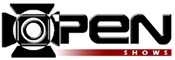 DECORAÇÃO E CENOGRAFIA
- Construção de cenários de pequeno médio ou grande porte em madeira, isopor,   - Poliuretano, fibra de vidro e outros materiais;
 - Criação de Projetos para construção de Stands para feiras e eventos, apresentados em 3D ao Cliente para melhor visualização;
 - Criação de Mock-Up para PDV / Marketing promocional;
 - Decoração com elanka light ou lycra tencionada;
 - Animatrônics (Papai Noel, Coelho da Páscoa, Árvore Falante, entre outros...)
 - Construção de Labirintos Temáticos (Magnífica Fábrica de Chocolates, Mansão Mal  Assombrada, Casa do Papai Noel, Toca do Coelho, Joe Caveira - Terror no Caribe, Regressões e pesadelos, entre outros...).
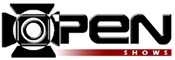 EXECUÇÃO DE CAMPANHAS DE MARKETING PROMOCIONAL
Hoje a Open Shows presta serviço para grandes agências de Marketing Promocional, que atendem as grandes empresas do País na execução dos seus projetos para PDV e Marketing Promocional
 
 Veja alguns exemplos e principais clientes atendidos direta e indiretamente:
   
 Msantos (Renault/Volkswagen) 
 Grupo Mix (Rádio/TV)
 Samsung
 Stock Promo (Unilever)
 Mecânica de Produção (Campanha Dermodex)
 Doutor Eventos (Tetra Pack/Harley Davidson)
 Anutsen (Banco Itaú)
 DPZ
 Issau Imamura
 Hopi Hari (Hora do Horror/Natal Mágico)
 Leroy Merlin
 Klabin Segal
 Vivo
 PlayArte
- Locco Agência (MWM)
Entre outras
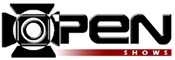 LOCAÇÃO DE MOBILIÁRIO E INUSITADOS PARA EVENTOS
A Open Shows possui um dos maiores acervos do País, quando o assunto é: “Locação de Mobiliário e Artigos em Geral para eventos !!
 
São mais de 500 itens, catalogados em nosso site, com ótima qualidade, acabamento e os melhores preços do mercado !
 
Tudo em um só lugar !!
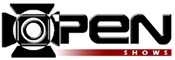 Nosso maior objetivo é trabalhar em parceria com nossos clientes para que tanto eles, como a Open Shows possam se beneficiar dos trabalhos realizados e saírem satisfeitos com os nossos, produtos e serviços !
Nossos consultores estão prontos para lhe oferecer um serviço personalizado de acordo com suas necessidades !
 Para maiores informações, acesse nosso site: http://www.openshows.com.br 
 Antes de fechar qualquer negócio, consulte-nos ! 
Obrigado,Open Shows Cenografia Temática e Decoração
Fone: (11) 3531-0267 / 7885-4454 – ID: 9*1869
contato@openshows.com.br
 www.openshows.com.br 
  
* VEJA ABAIXO ALGUNS DOS NOSSOS TRABALHOS *
ALGUNS TRABALHOS REALIZADOS
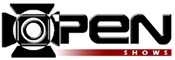 MARKETING PROMOCIONAL
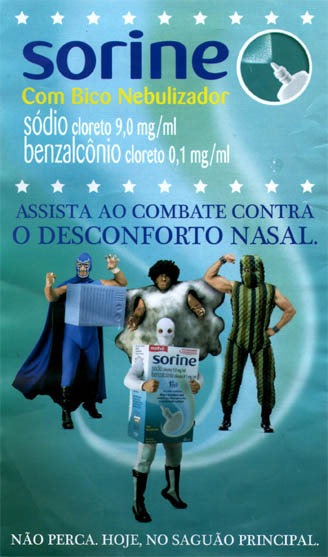 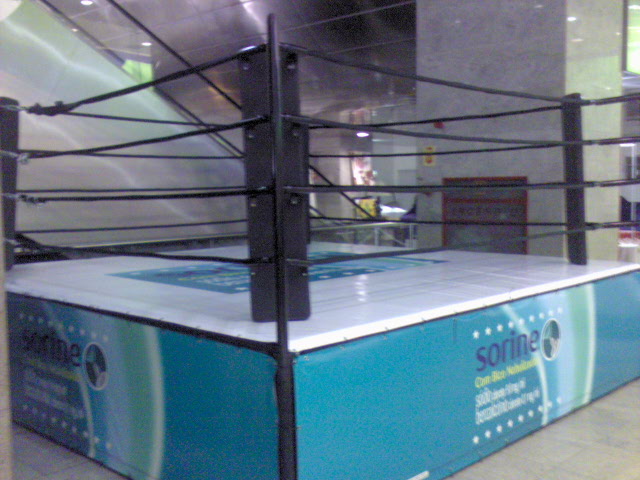 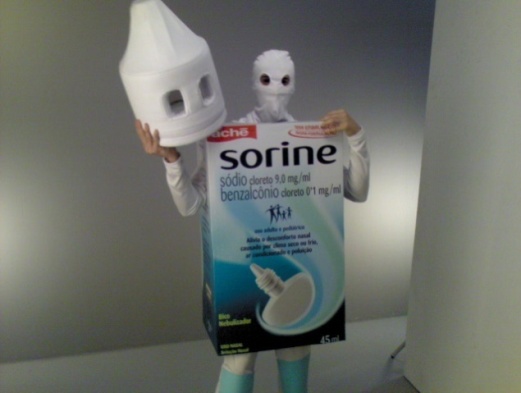 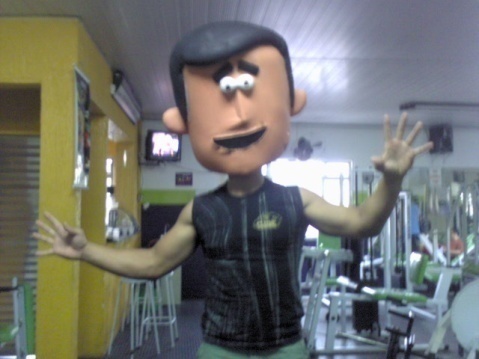 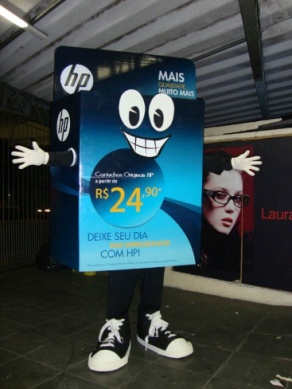 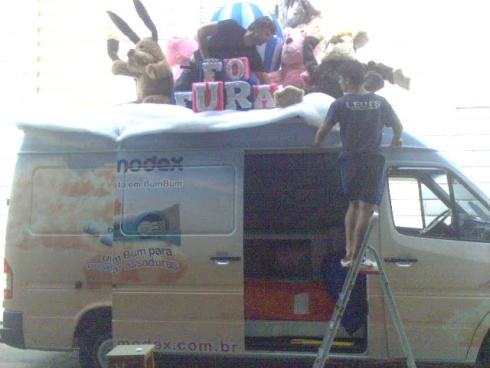 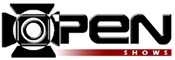 STAND PARA FEIRAS E EVENTOS
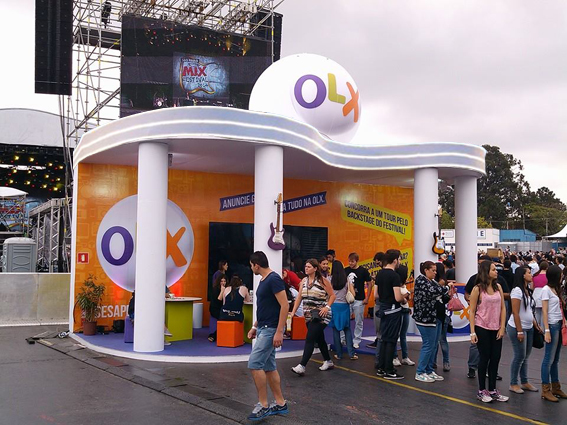 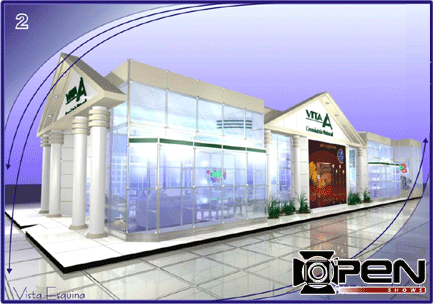 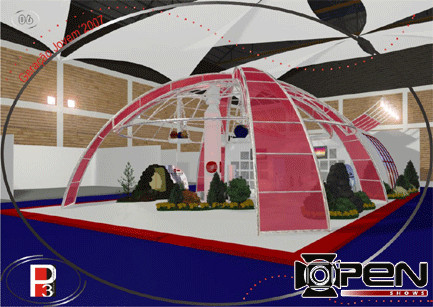 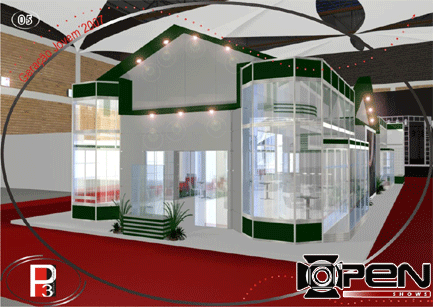 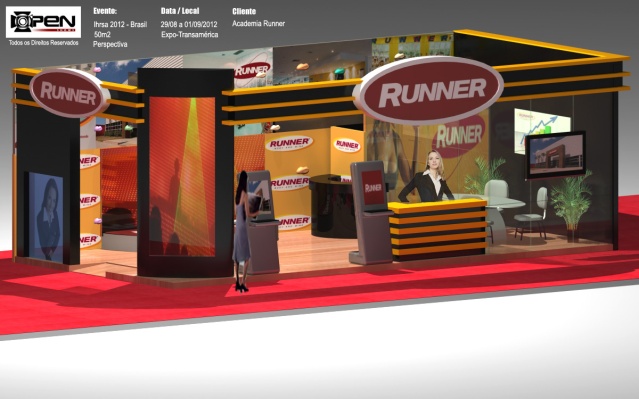 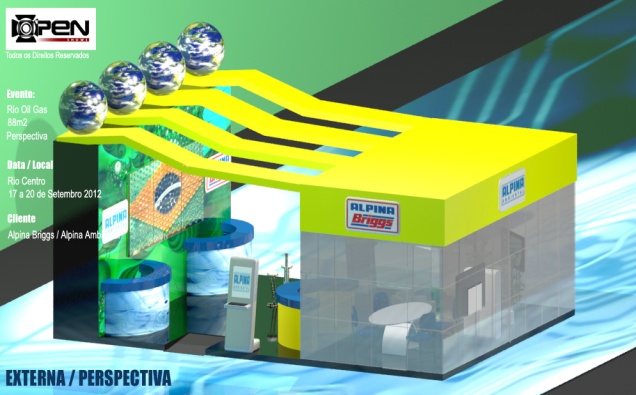 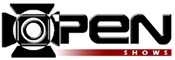 MAGNÍFICA FÁBRICA DE CHOCOLATES – PROJETO EXCLUSIVO
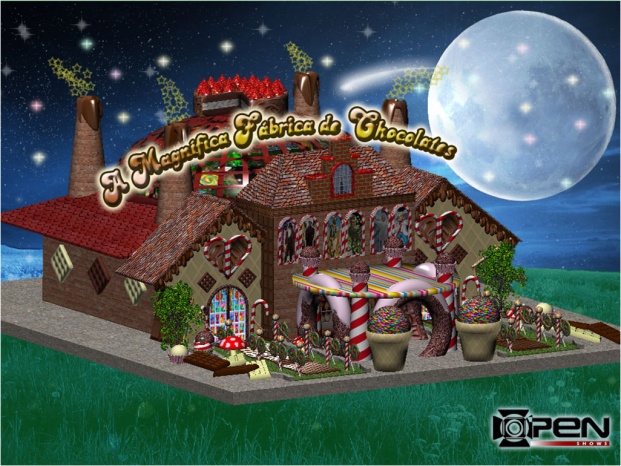 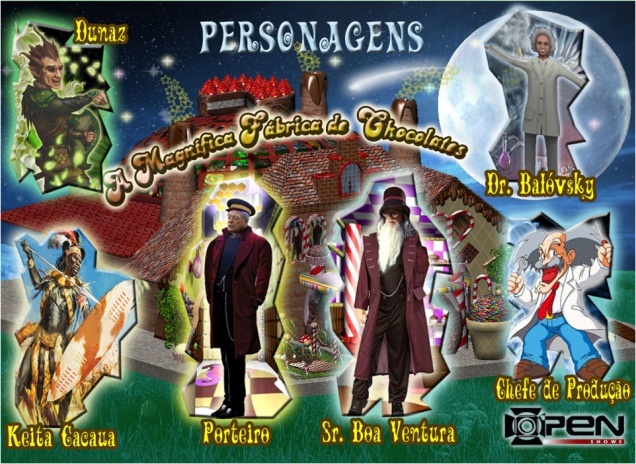 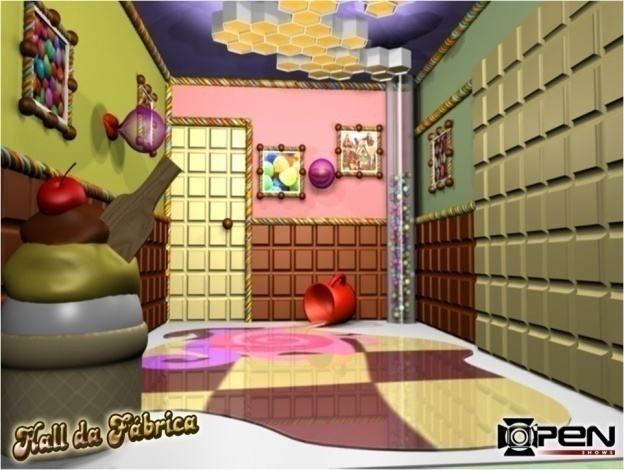 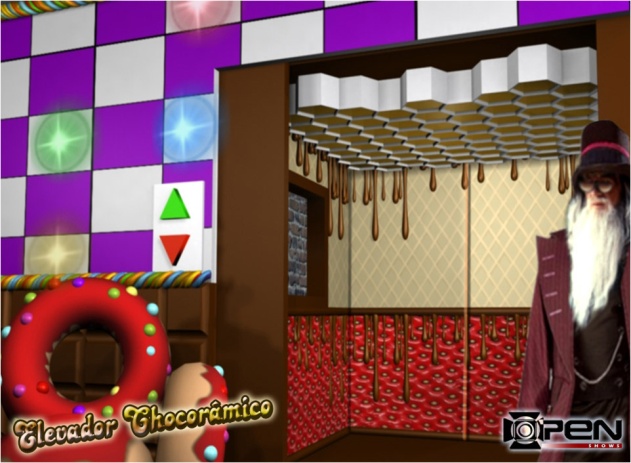 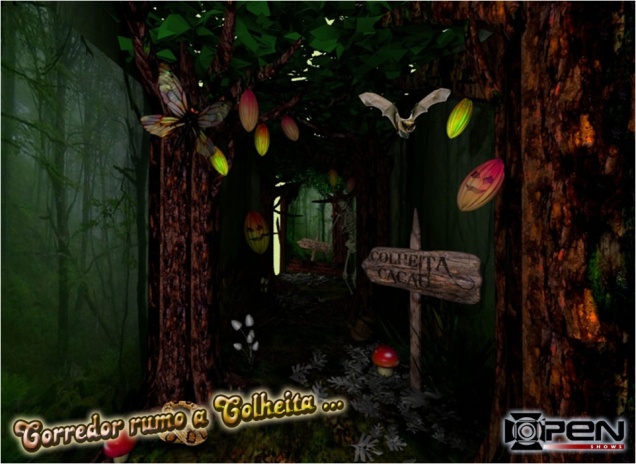 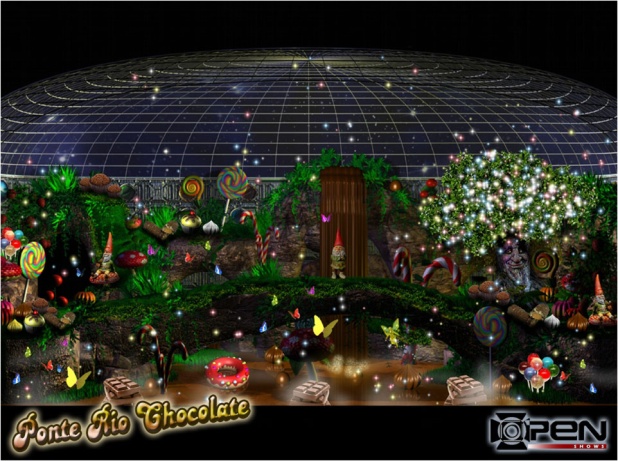 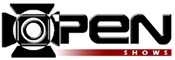 MAGNÍFICA FÁBRICA DE CHOCOLATES – Continuação...
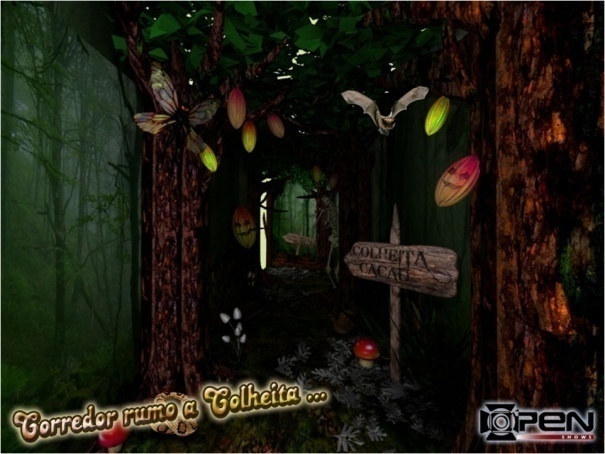 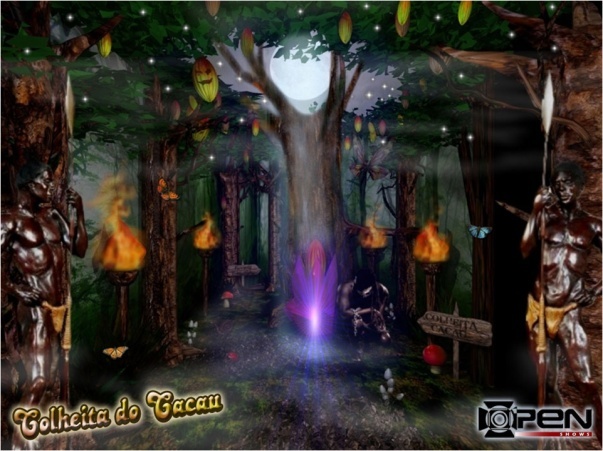 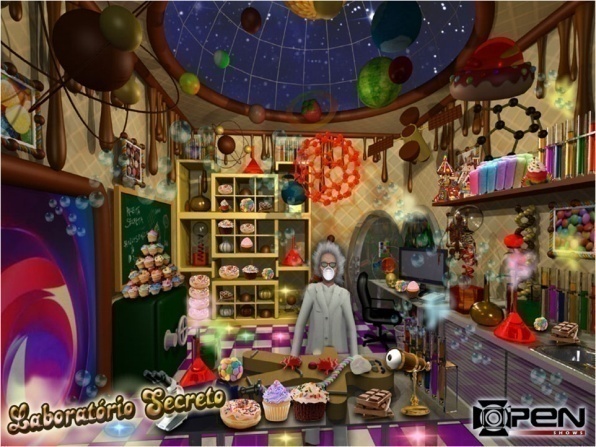 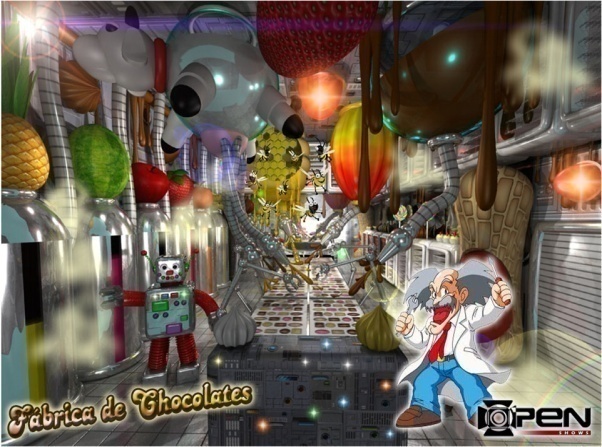 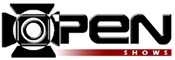 HALLOWEEN / NOITES DO TERROR DO PLAYCENTER / HORA DO HORROR HOPI HARI
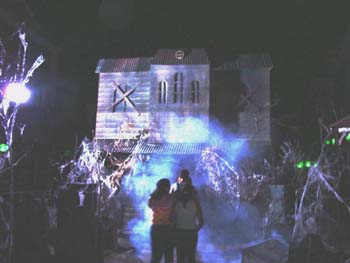 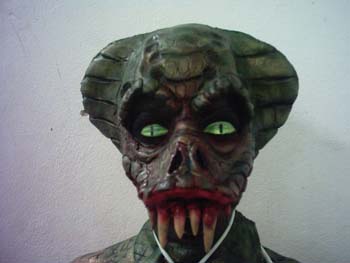 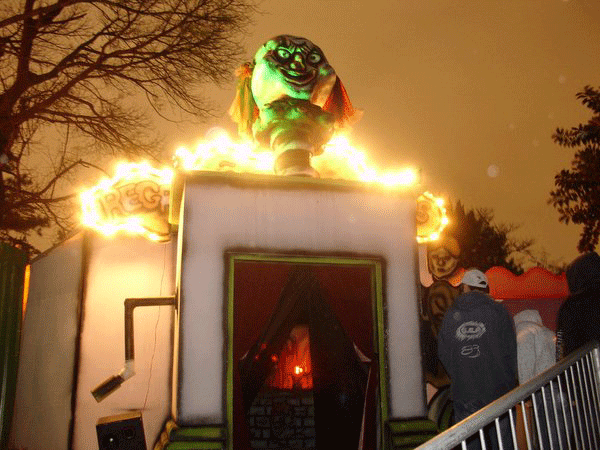 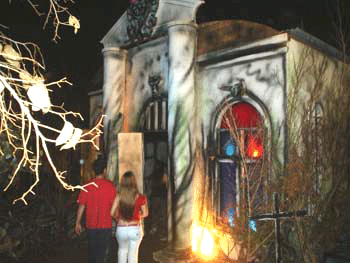 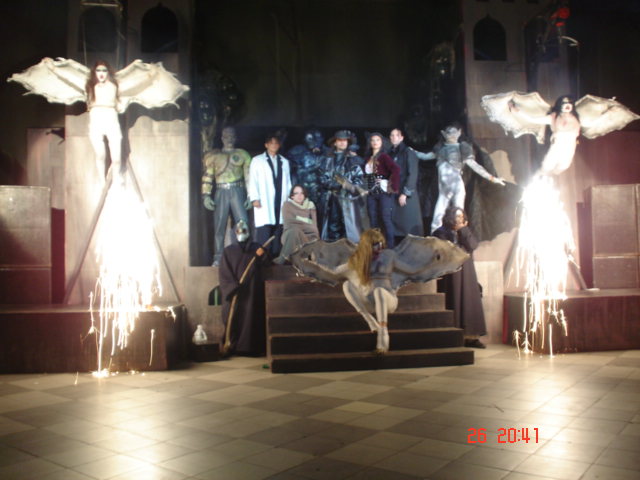 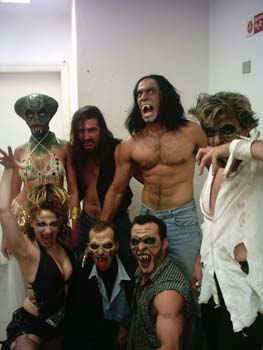 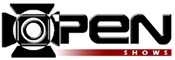 HALLOWEEN / NOITES DO TERROR DO PLAYCENTER / HORA DO HORROR HOPI HARI
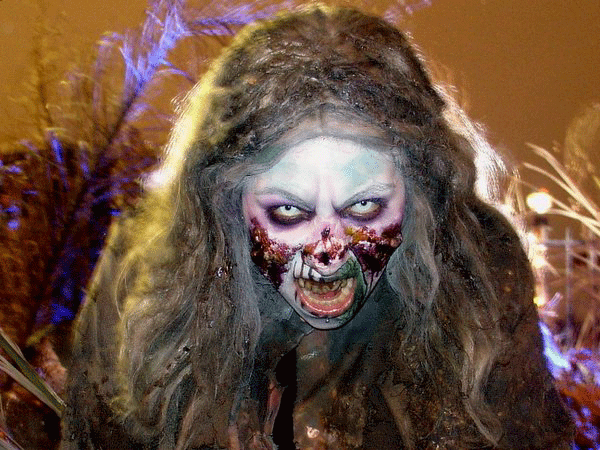 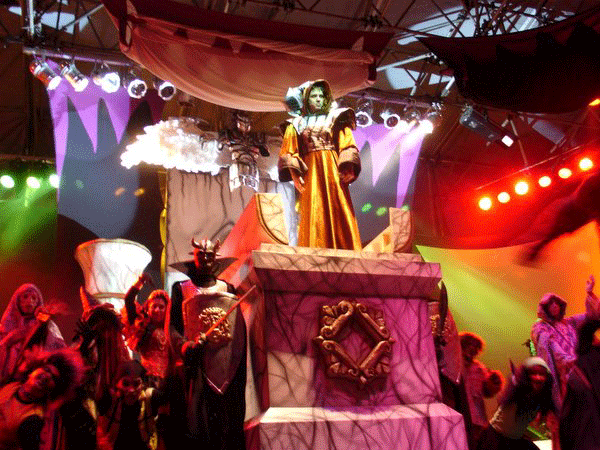 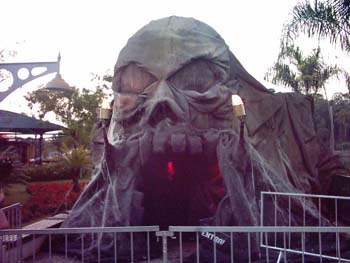 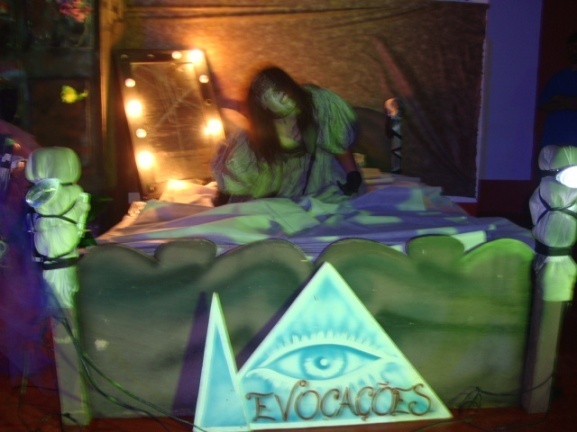 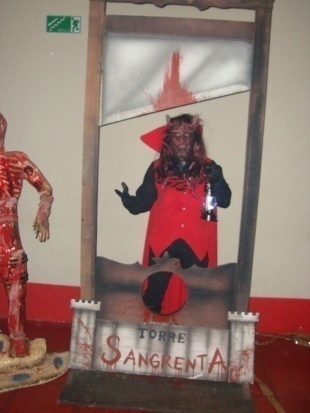 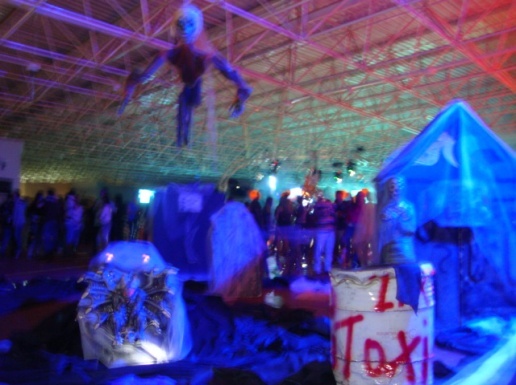 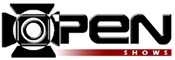 FESTA COUNTRY / FAZENDA / JUNINA
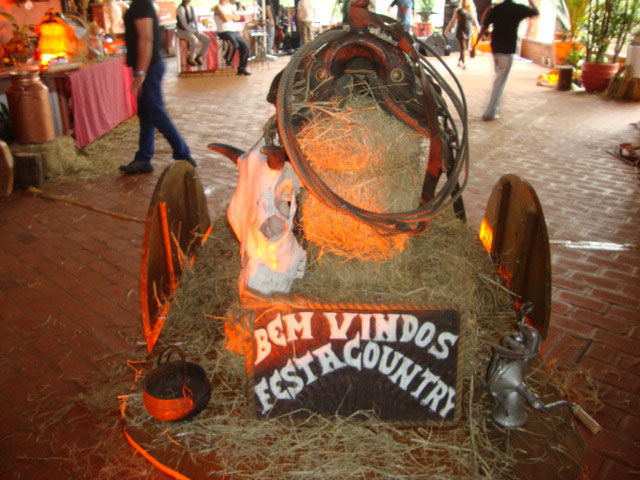 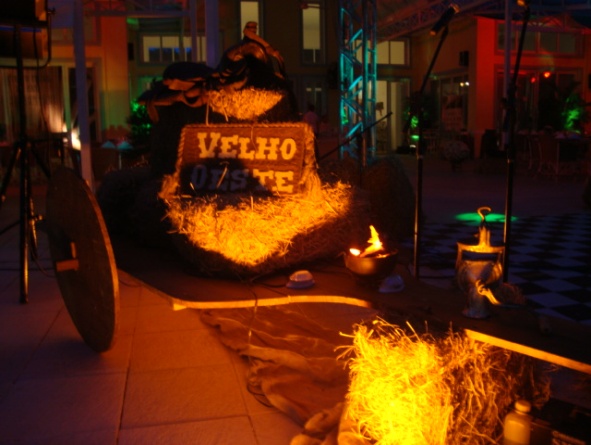 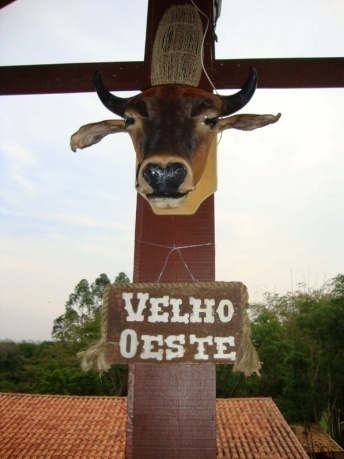 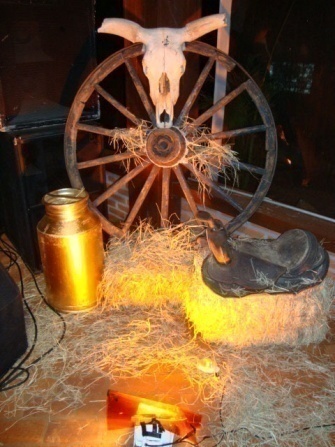 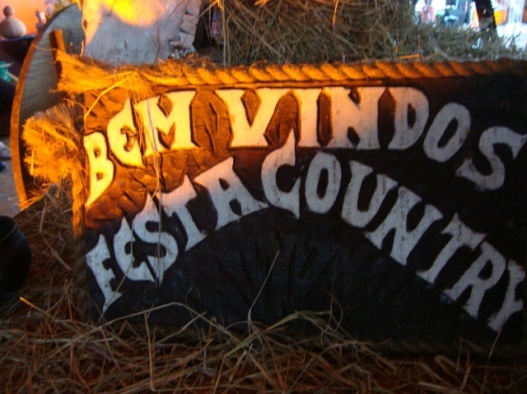 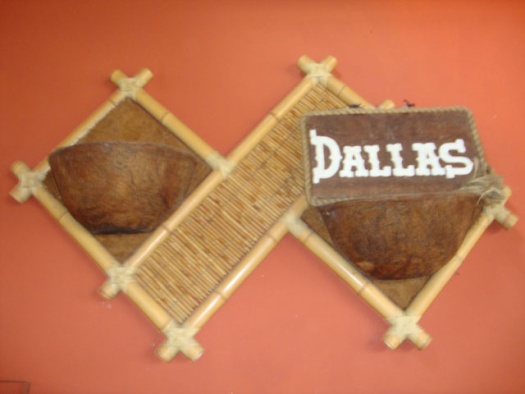 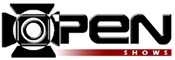 FESTA COUNTRY / FAZENDA / JUNINA... Continuação...
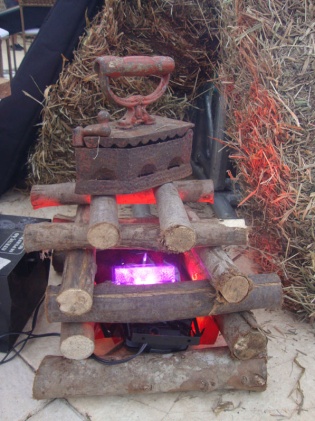 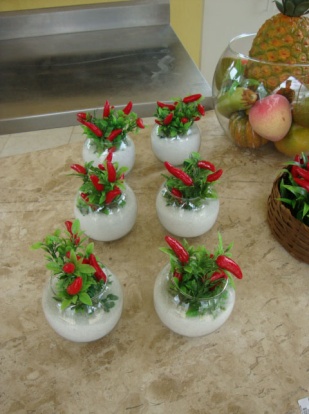 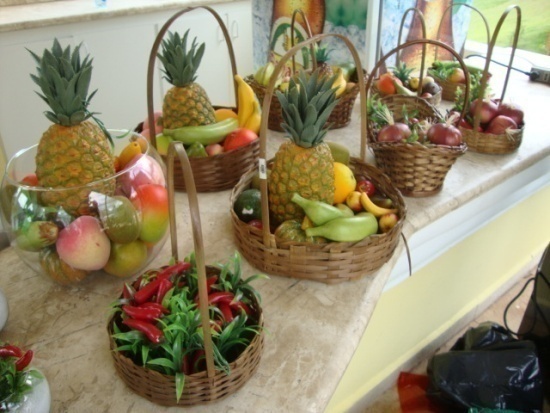 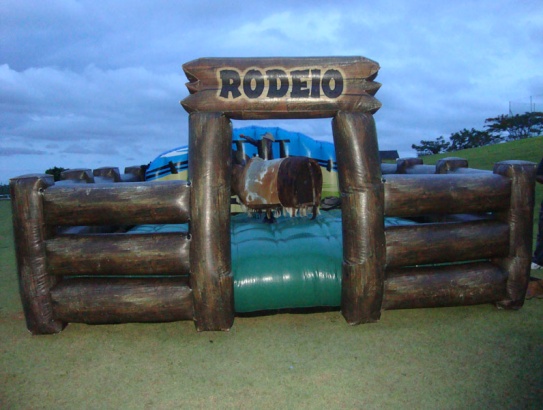 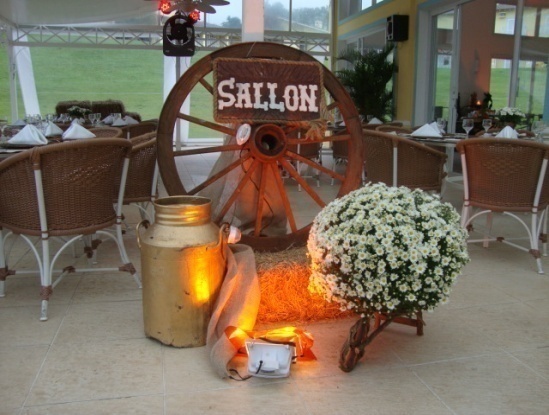 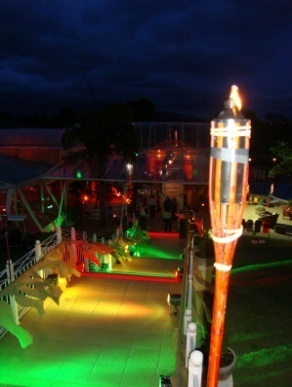 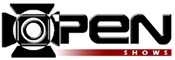 FESTA JUNINA – ARRAIAL DOVE (UNILEVER)
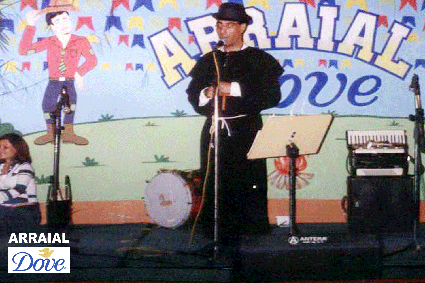 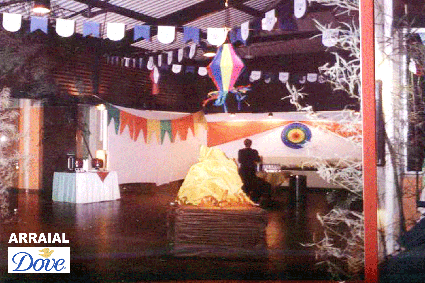 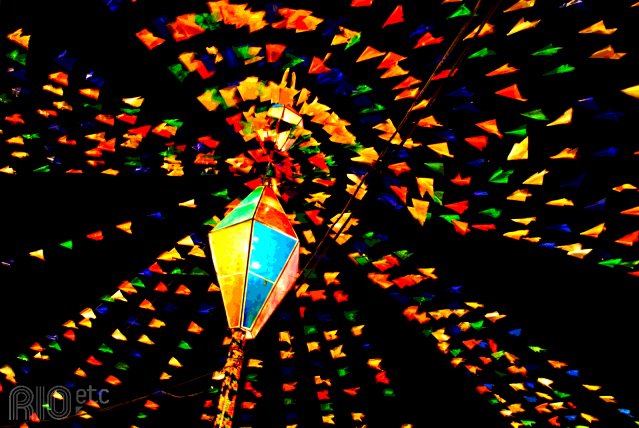 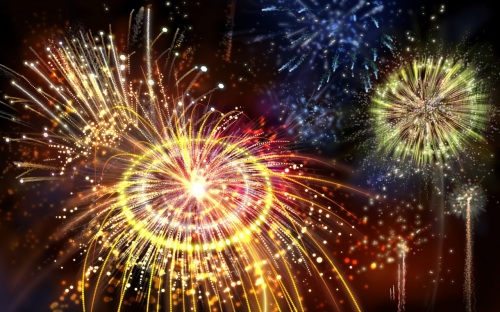 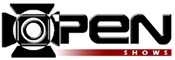 NATAL
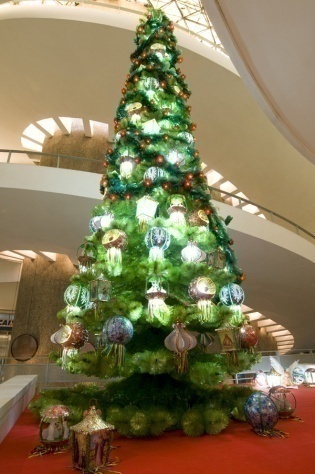 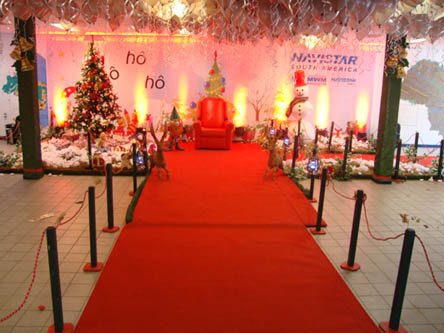 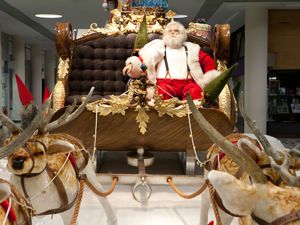 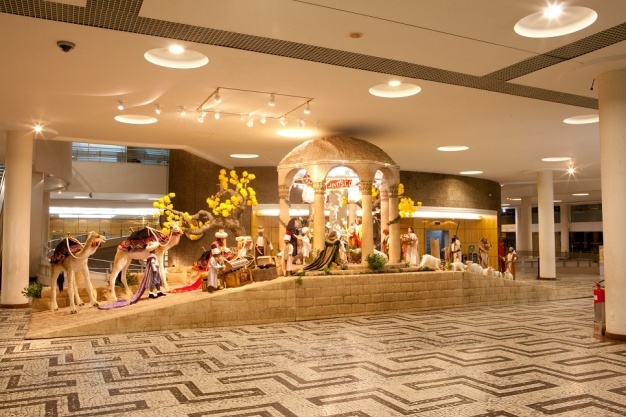 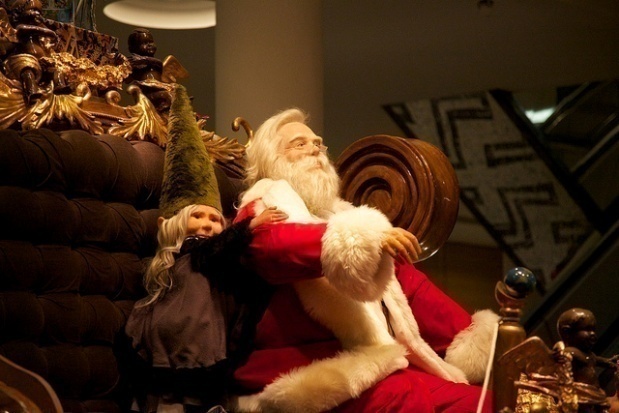 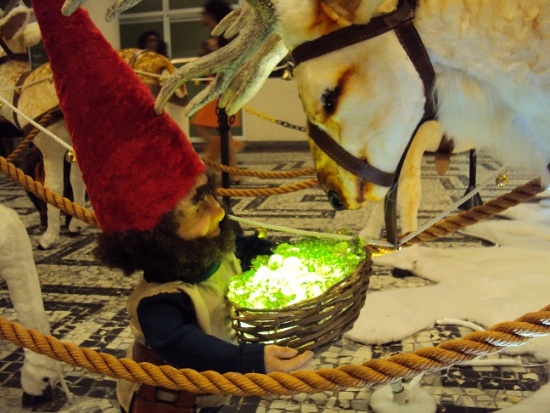 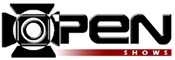 NATAL MÁGICO HOPI HARI / COCA COLA
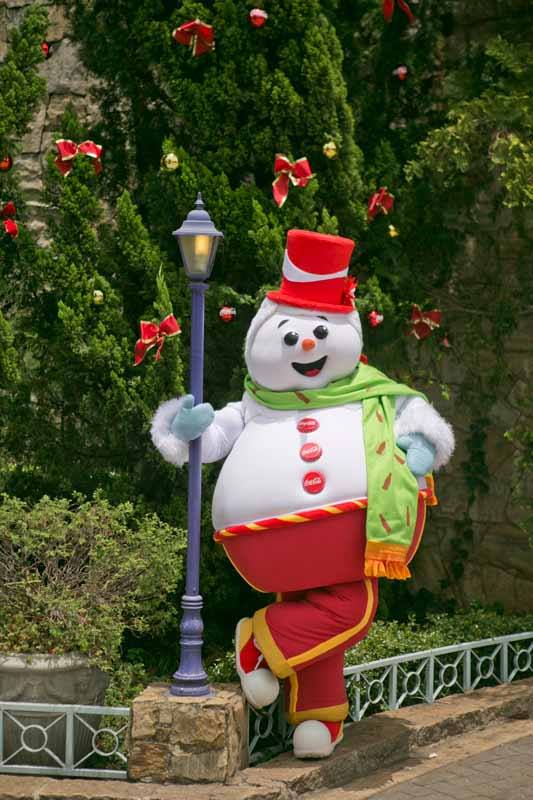 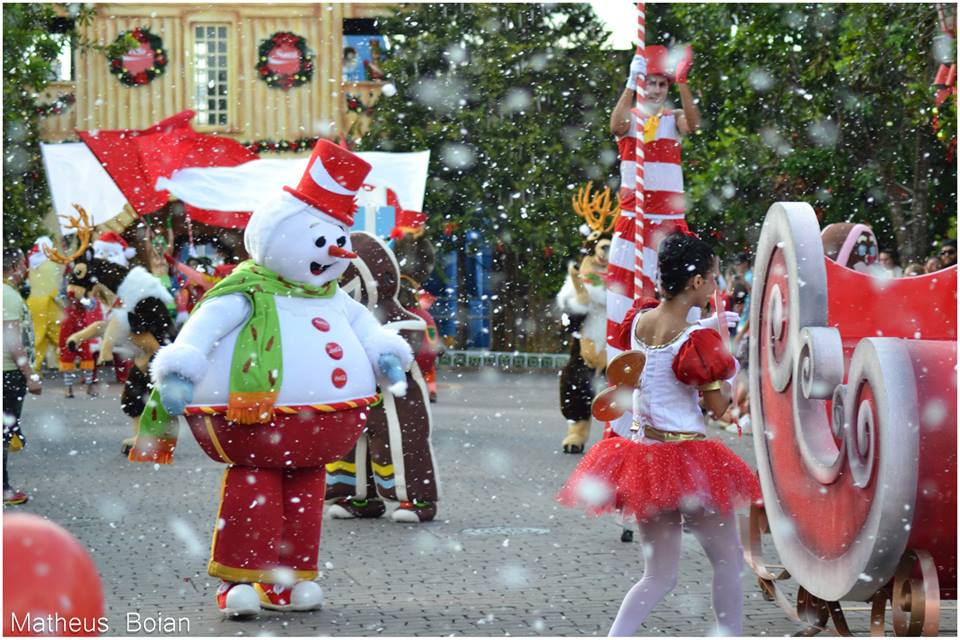 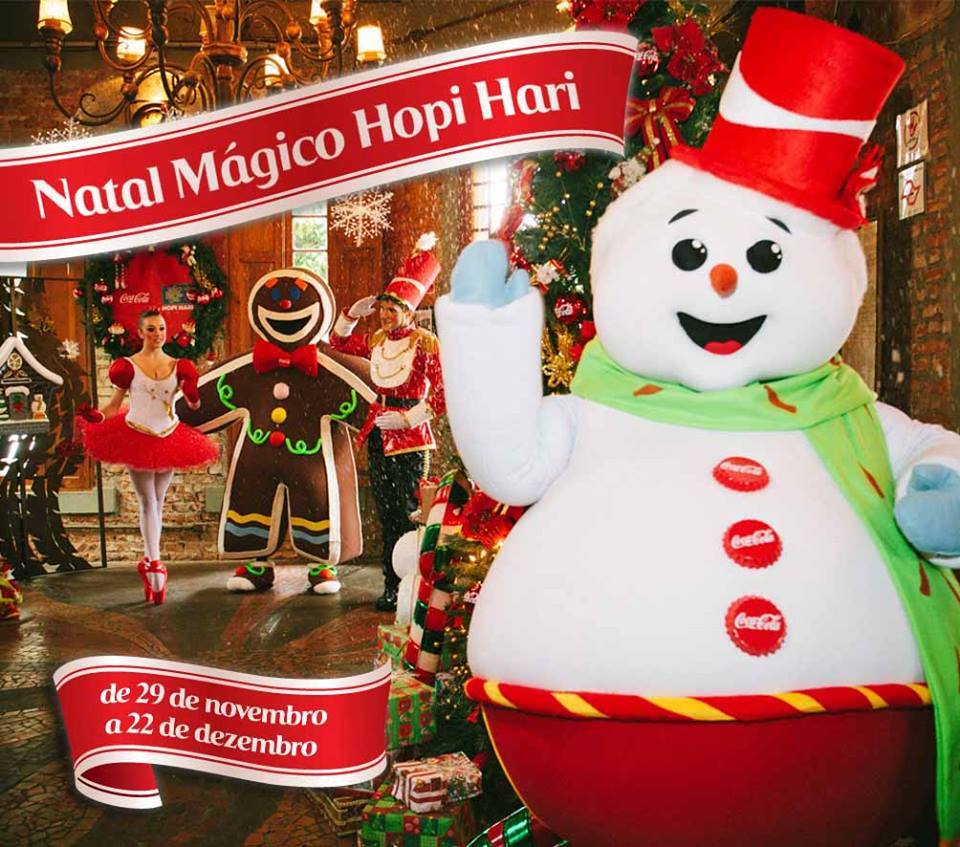 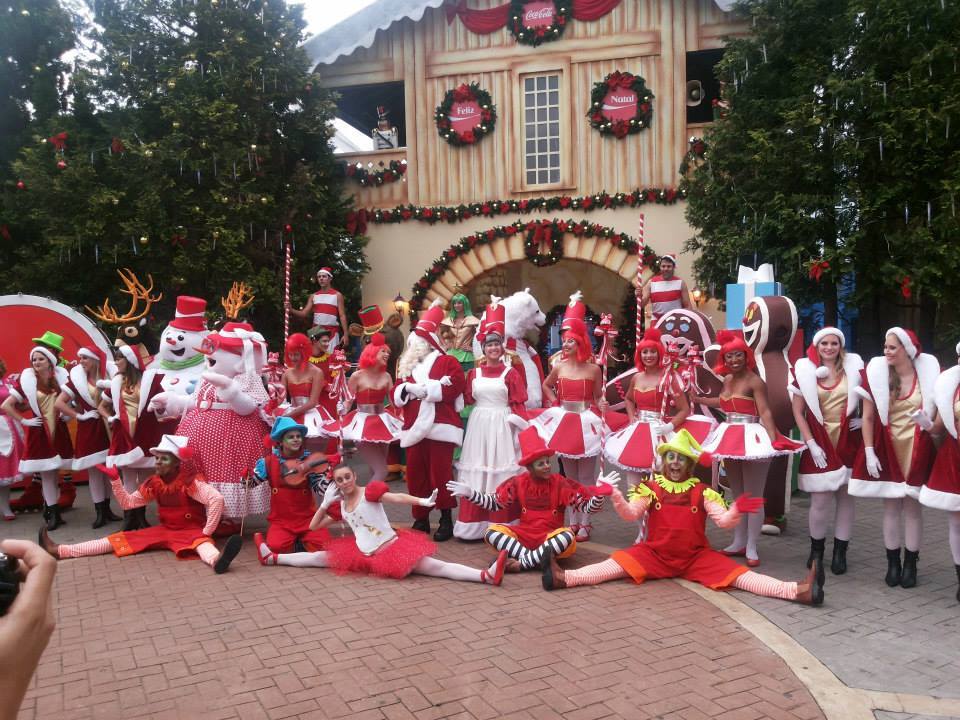 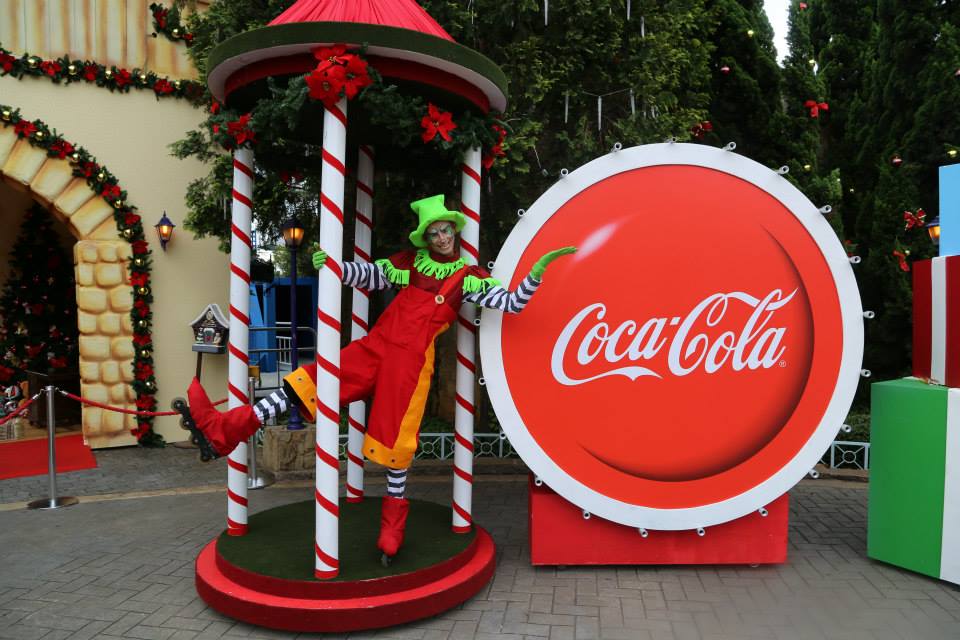 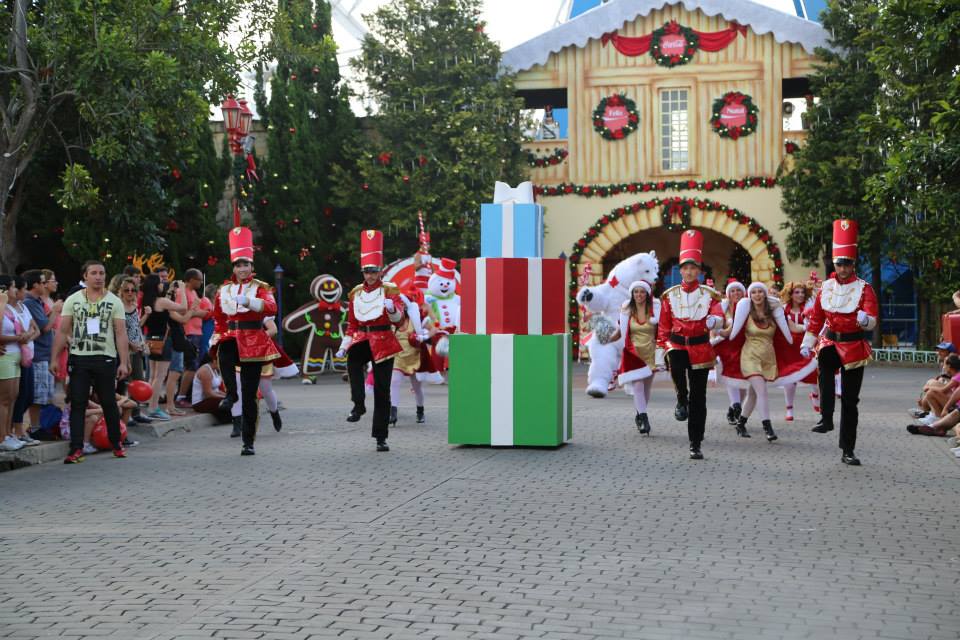 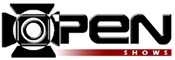 INFLÁVEIS PERSONALIZADOS - EXCLUSIVOS
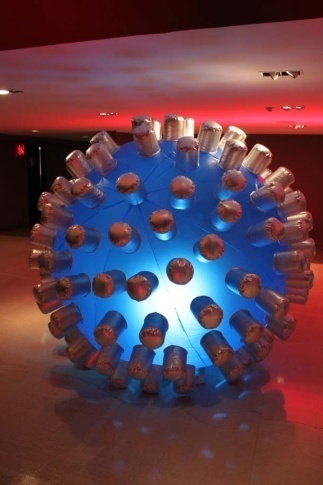 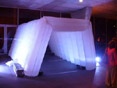 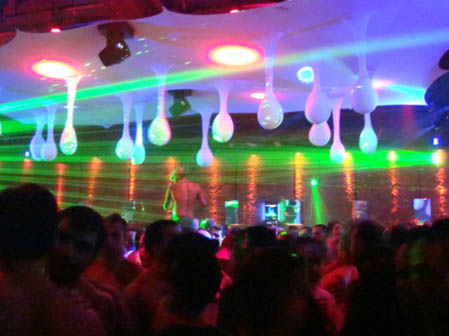 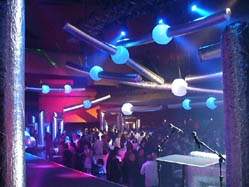 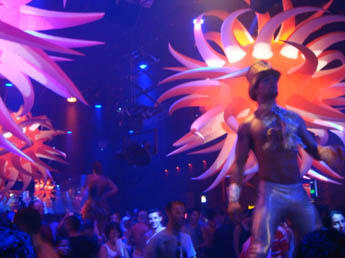 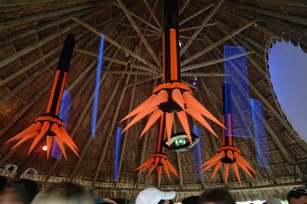 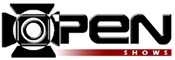 DINOSSÁUROS  / ESCULTURAS EM  ISOPOR + FIBRA DE VIDRO
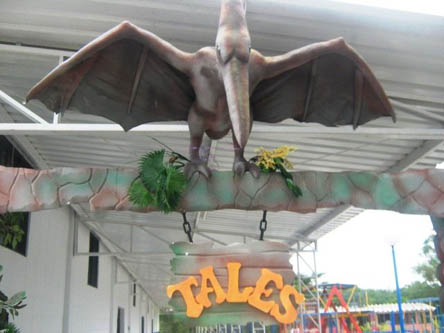 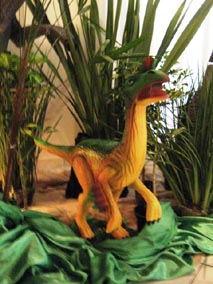 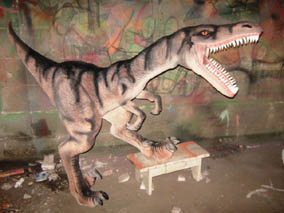 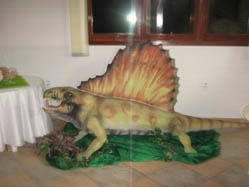 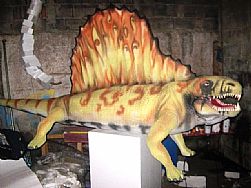 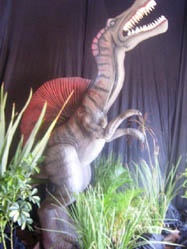 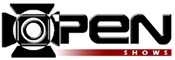 FIGURINOS – PROMOÇÕES E MARKETING PROMOCIONAL
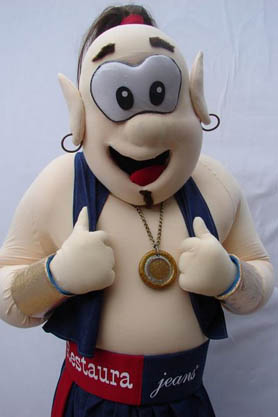 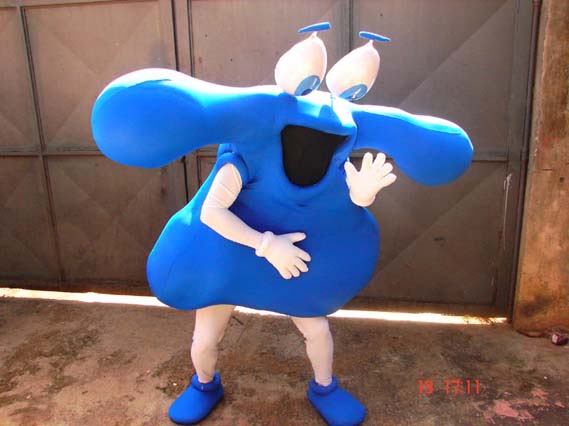 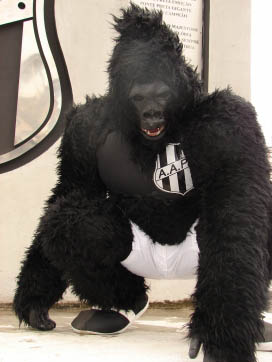 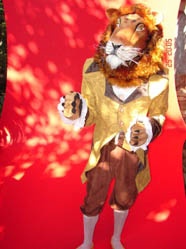 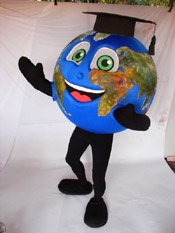 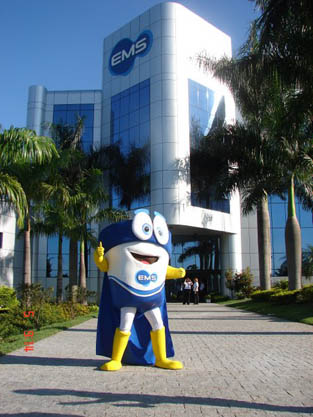 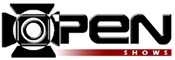 PERSONAGENS / CARACTERIZAÇÕES
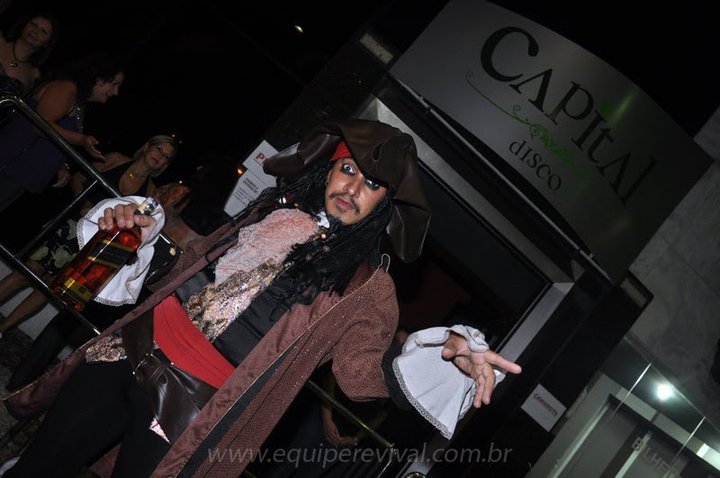 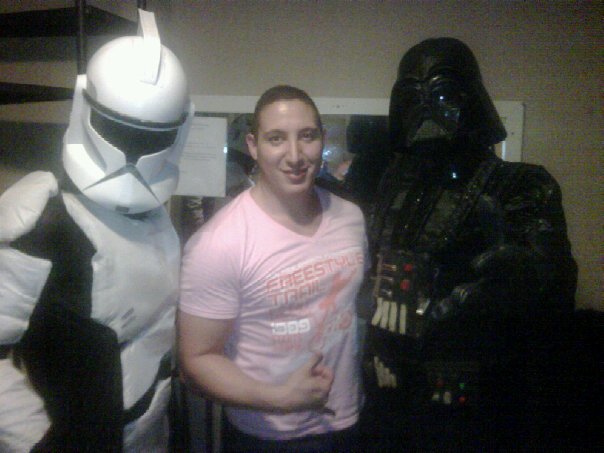 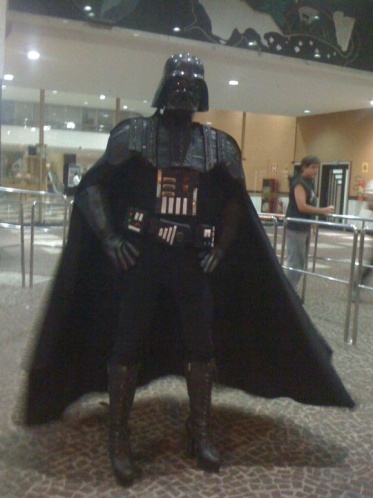 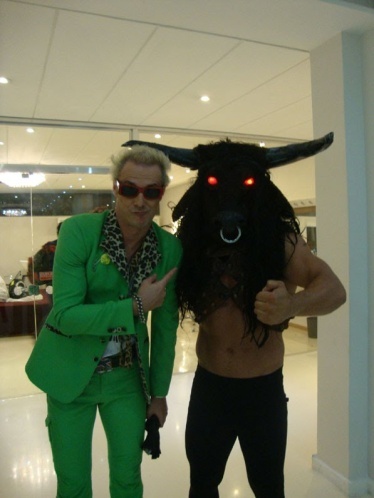 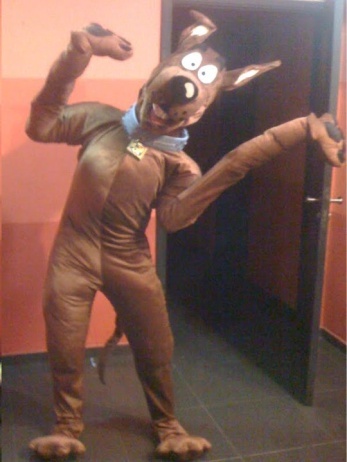 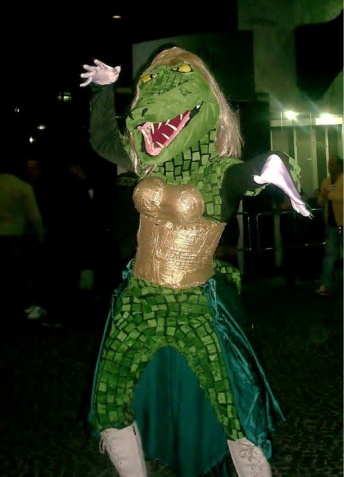 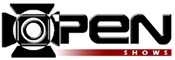 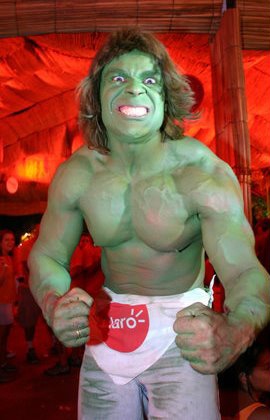 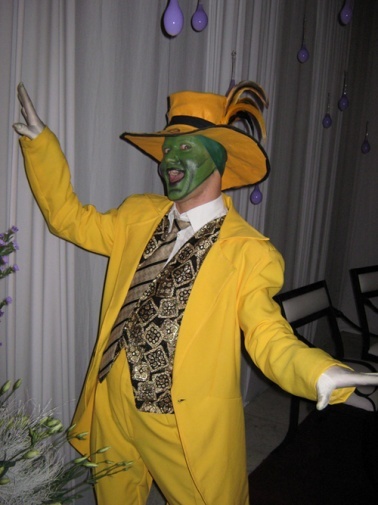 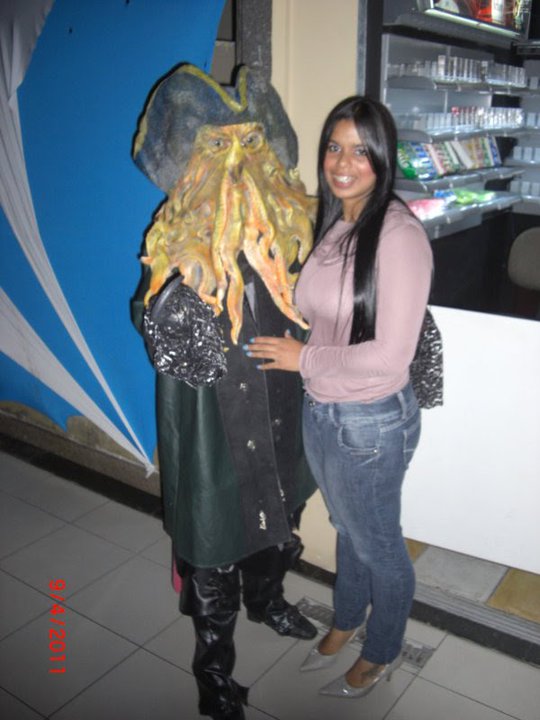 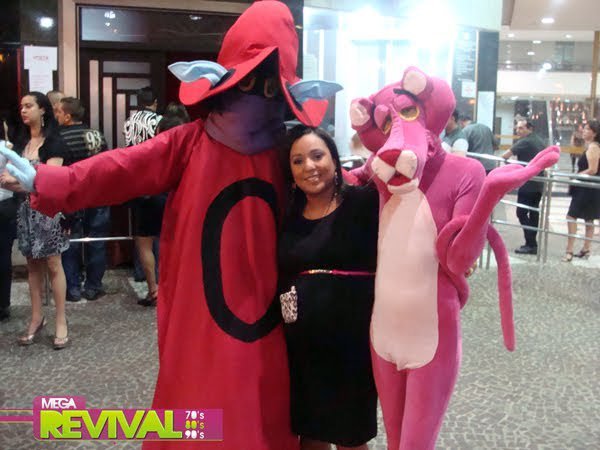 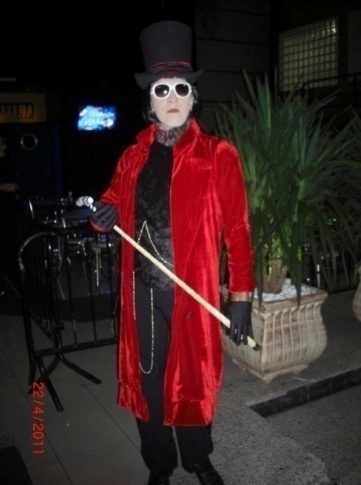 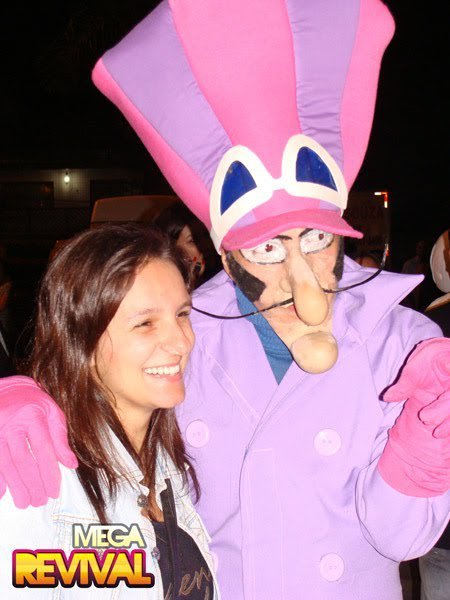 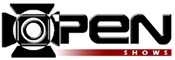 LYCRA TENCIONADA
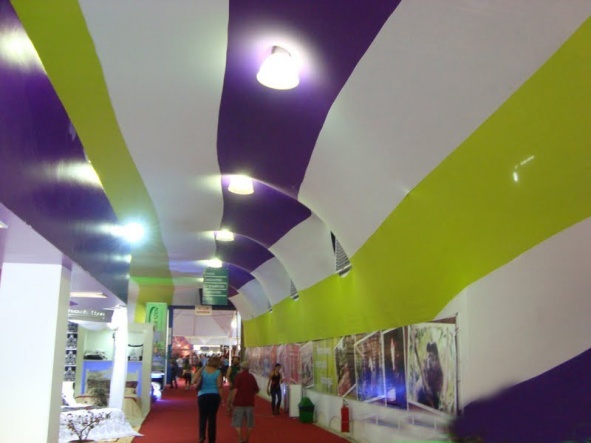 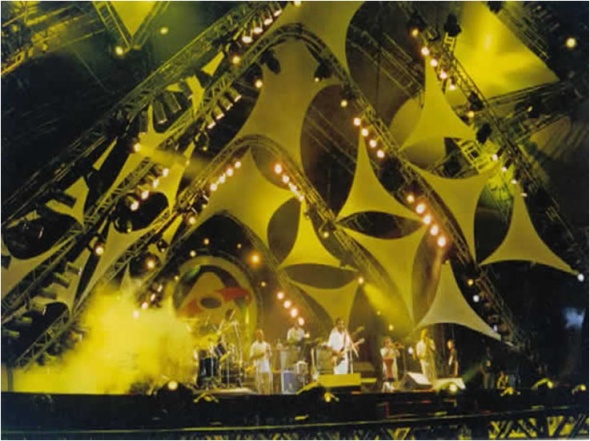 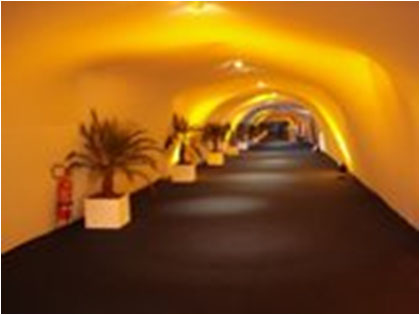 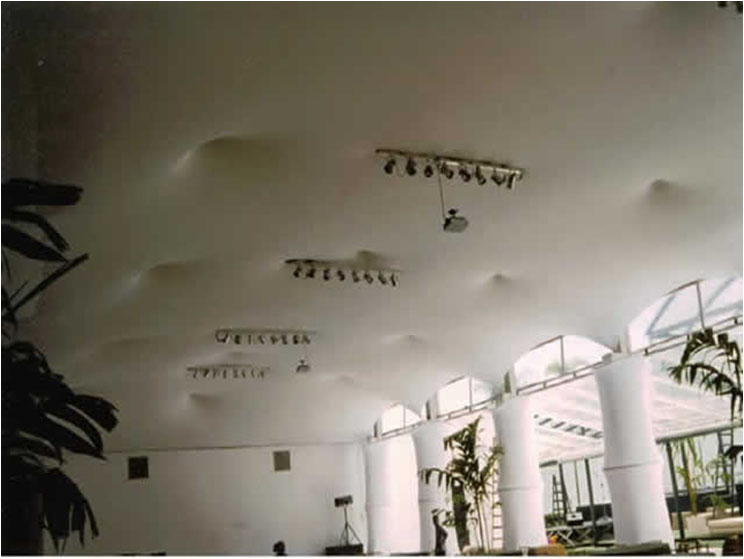 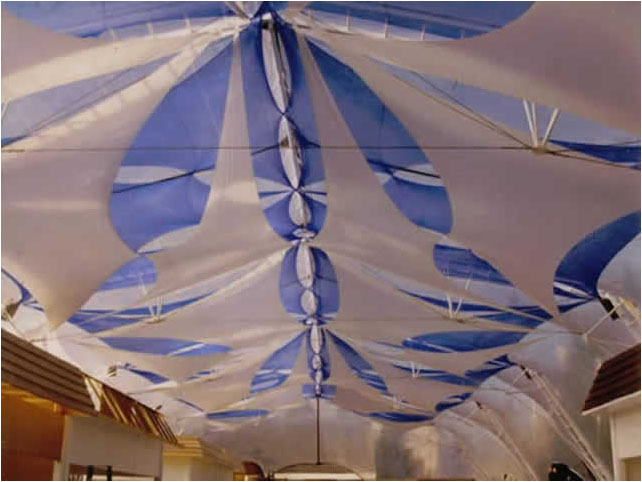 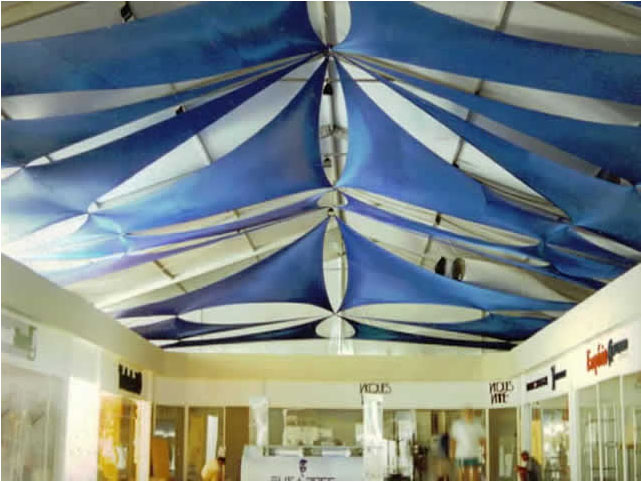 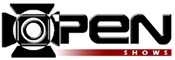 TENDA / COBERTURA CÚPULA (DOMOS)
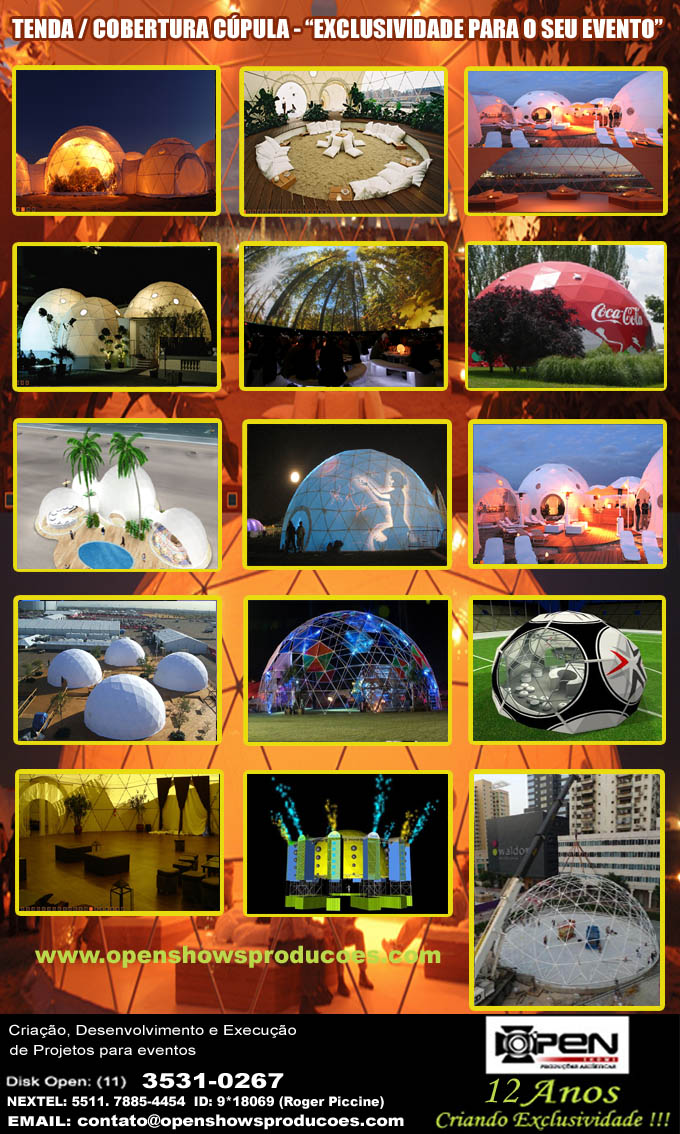 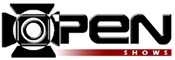 NOSSOS TRABALHOS COM ROBÔ JOHNNY V
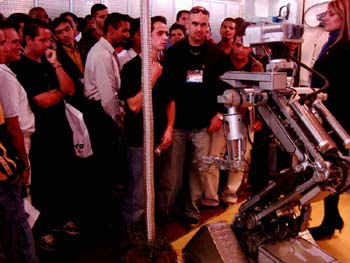 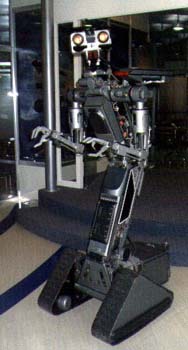 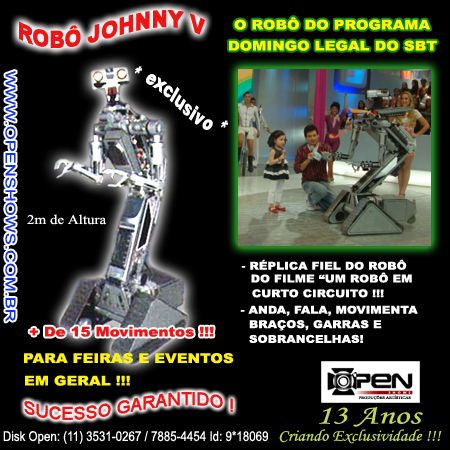 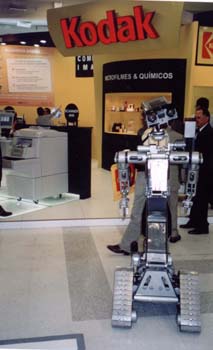 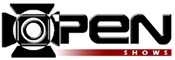 EFEITOS ESPECIAIS E PIROTÉCNICOS
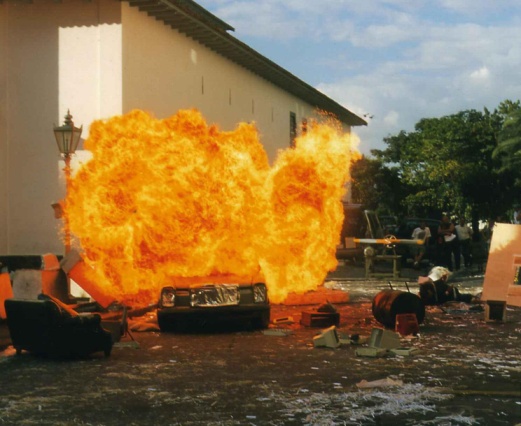 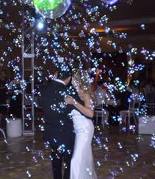 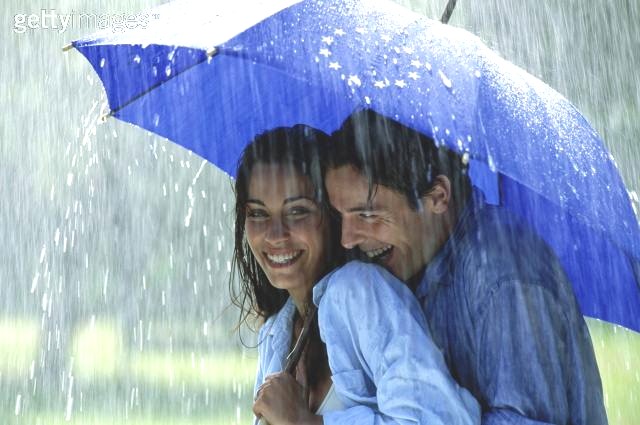 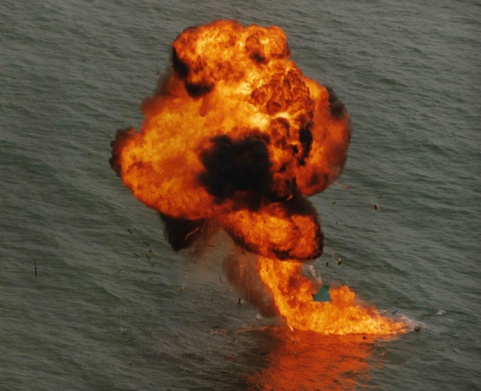 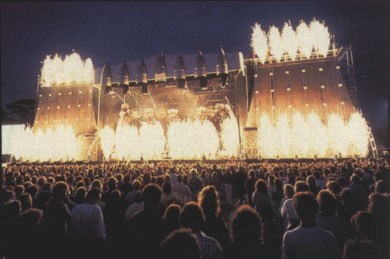 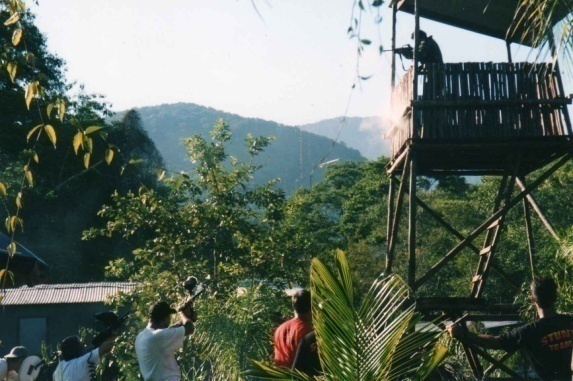 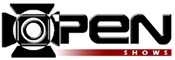 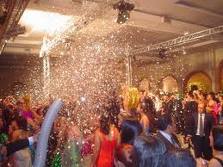 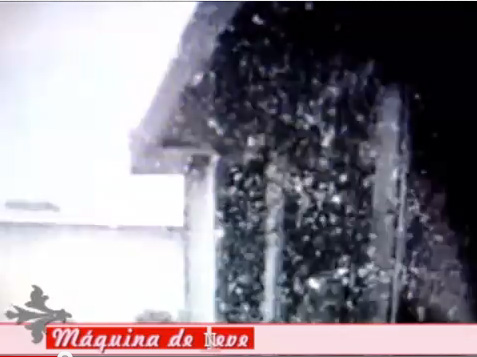 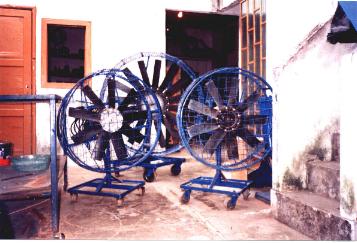 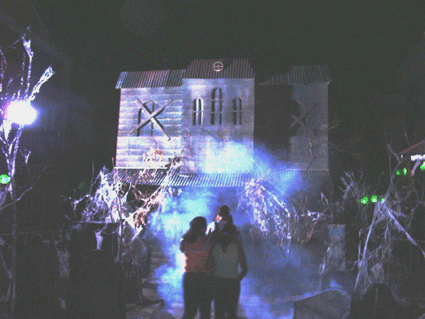 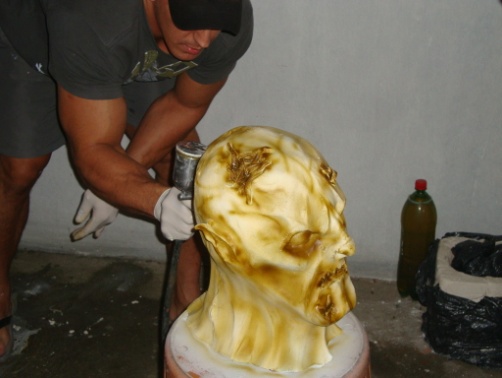 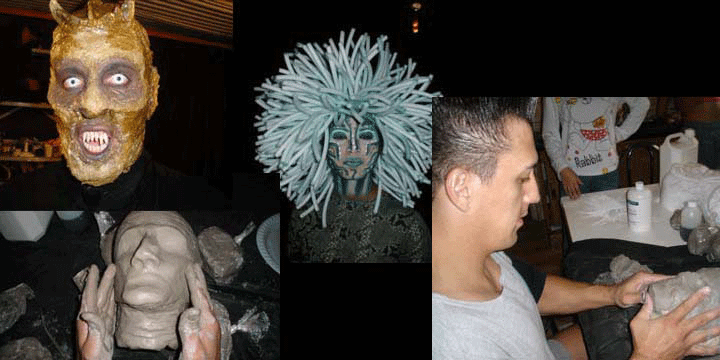 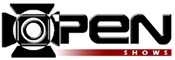 ANIMATRÔNICS / MECATRÔNICS / SIMULADORES
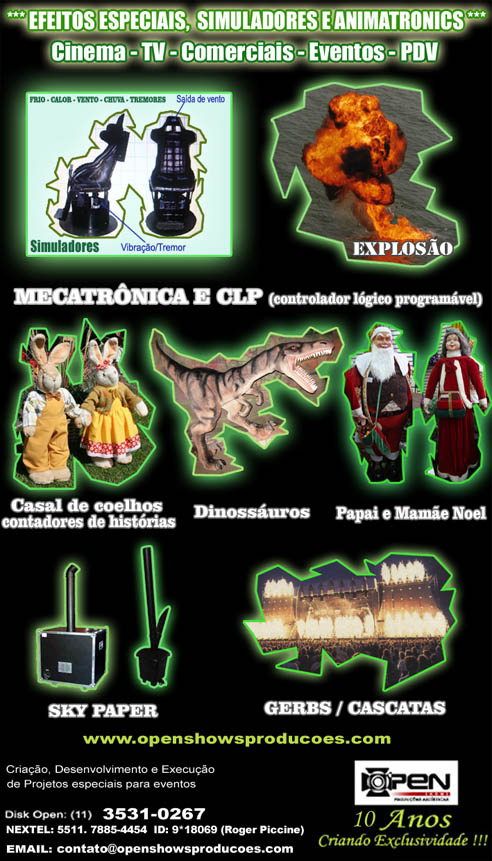 SIMULADORES DE FUTEBOL
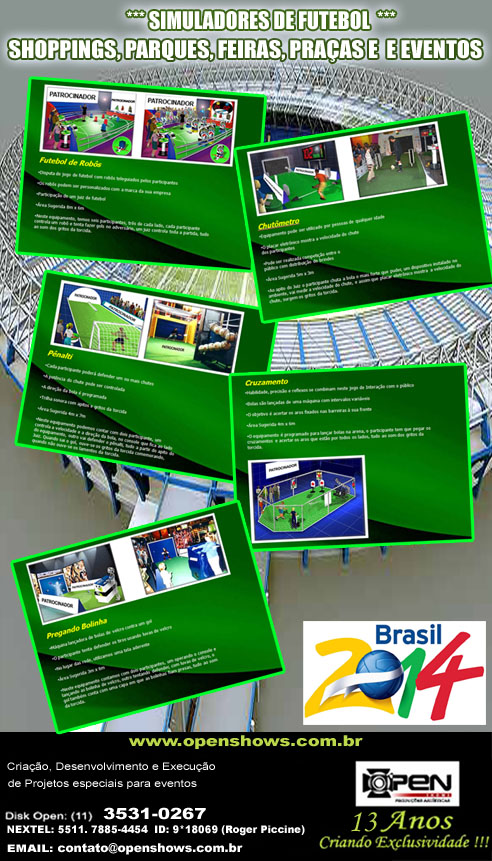